0. HOCKEY STICKPerché così tanta crescita?Perché in Inghilterra?Modello (fatti, hp comp., equilibrio)Concetti base (incentivi, prezzi relativi, rendita economica)
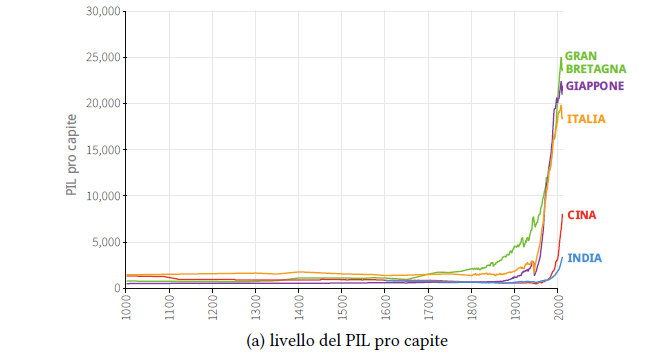 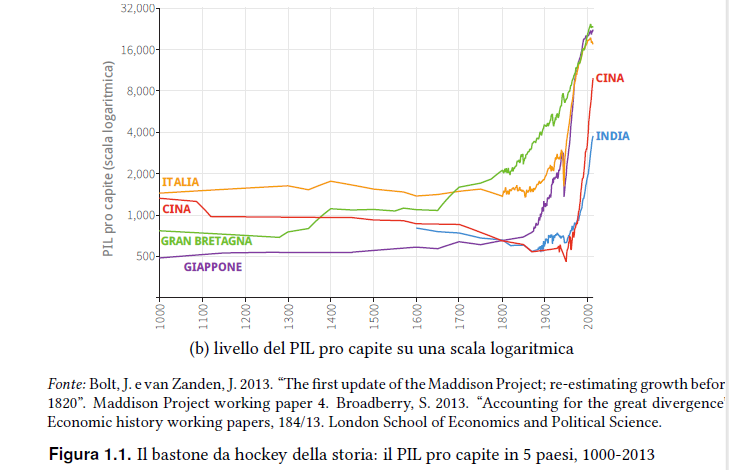 HOCKEY STICK ANCHE PER:
Efficienza in illuminazione (energia)
Trasmissione informazione
Popolazione e urbanizzazione
Salari reali
Inquinamento
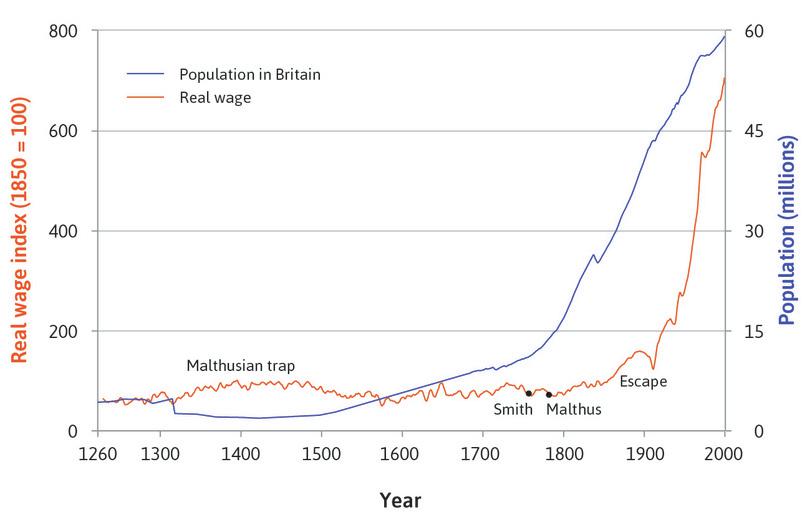 1. Stagnazione (parte piatta)
Economia agricola: 2 fattori produttivi (terra e lavoro)

Trappola Malthusiana: anche se aumenta la produttività, il tenore di vita (PIL pro capite) resta uguale
Due parti:
Rendimenti decrescenti in agricoltura (produttività media ↓): se aumenta pop, diminuisce w (T e L meno produttivi, terra costante o meno fertile)

Demografia: se w>w* (sussistenza), la pop aumenta

*Funzione di produzione y=f(x), 
  f’>0, f’’<0
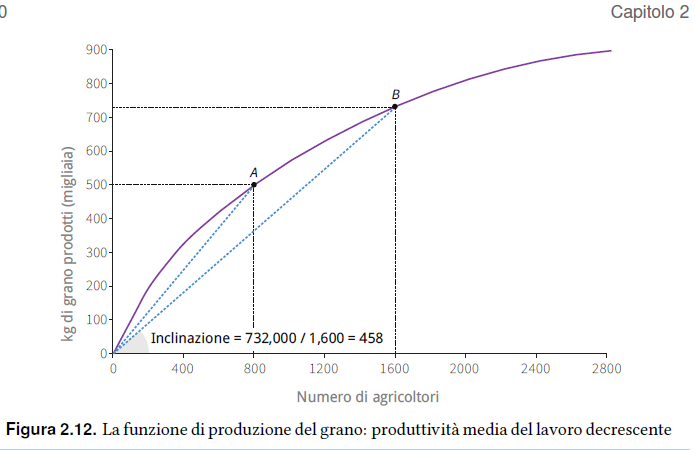 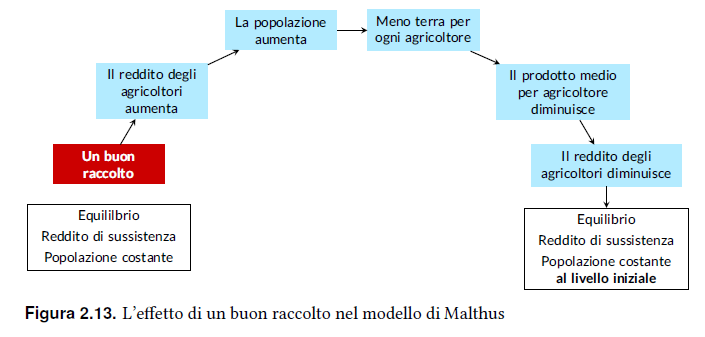 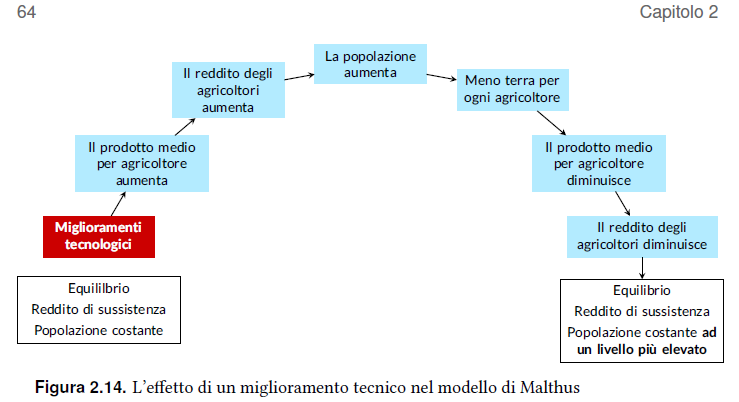 2. Rivoluzione tecnologica permanente - kink
Rendita da innovazione Schumpeteriana
ECONOMIA INDUSTRIALE(≠ agri: K riproducibile; previdenza: figli più costo  che investimento)
2 FATTORI PRODUTTIVI: lavoro e carbone

Tecnologie ad alta intensità di capitale o ad alta intensità di lavoro

Funzioni a due variabili
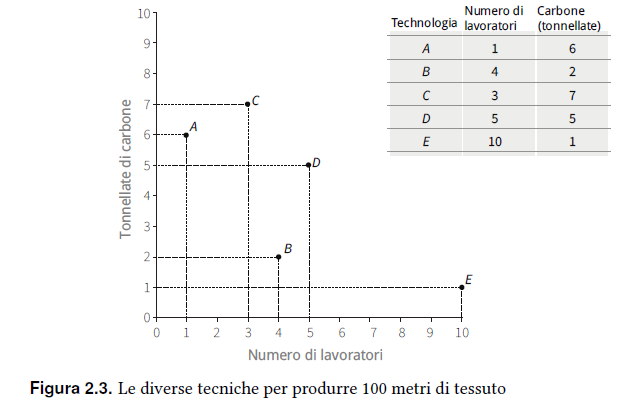 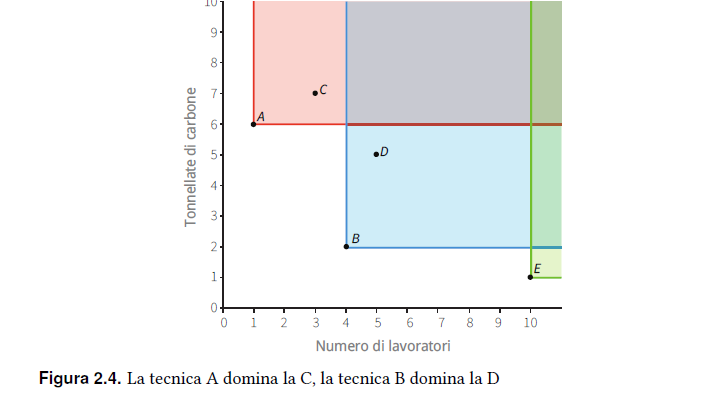 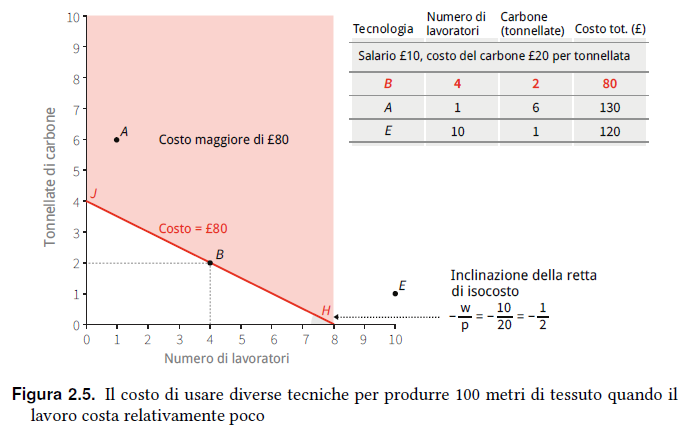 ISOCOSTO: diverse combinazioni di C e L che hanno lo stesso costop=20, w=10c=wL+pC   (80=10L+20C)C=c/p-w/pL  (C=4-1/2L)intercetta e pendenza (dC/dL)
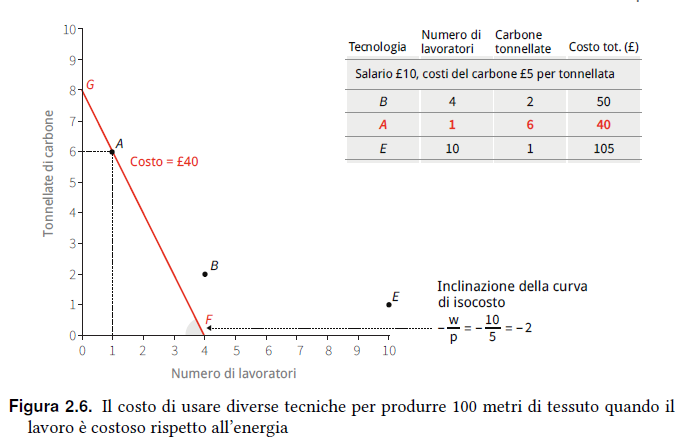 ↑    Cambiamento prezzi relativi: p=5, w=1040=5C+10L        C=8-2L
RENDITA da INNOVAZIONE: 
50-40=10 (beneficio rispetto a migliore alternativa*)
↓
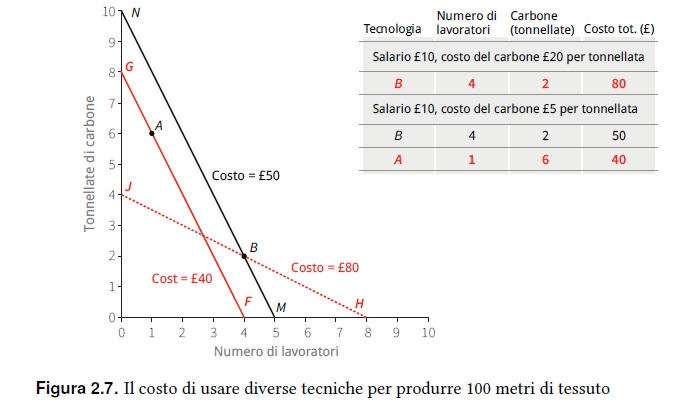 Quindi: 'distruzione creatrice’ capitalismo → d.p., mkt, imprese → bastone e carote →
Spiegazione ‘economica’ della Riv Ind in GB 
incentivi / prezzi relativi: lavoro scarso e carbone abbondante in GB (Allen)
* ALTRE SPIEGAZIONI RIVOLUZIONE INDUSTRIALE
Landes (istituzioni e cultura / Weber)

Mokyr (illuminismo; motore e volante)

Pomeranz (colonialismo, grano a buon mercato da US vs rend decr in agri; cotone dall’India e prodotti tessili in India)
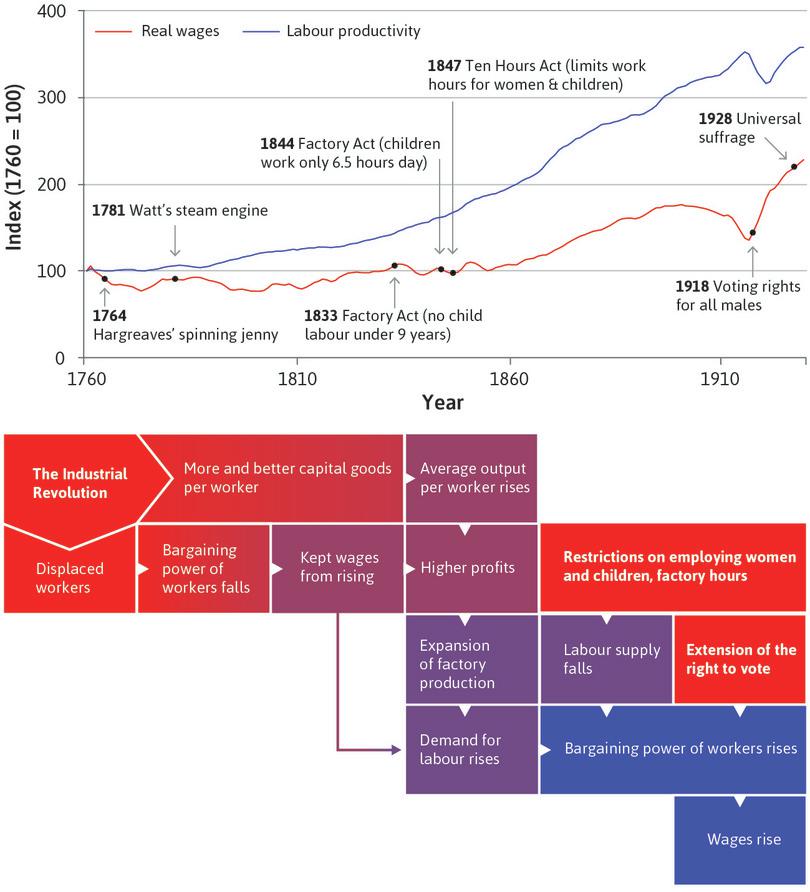 3. MODELLO
Rappresentazione semplificata della realtà

Hp su cosa determina le azioni degli i

Risultato di tali azioni (equilibrio)

Cambiamento condizioni
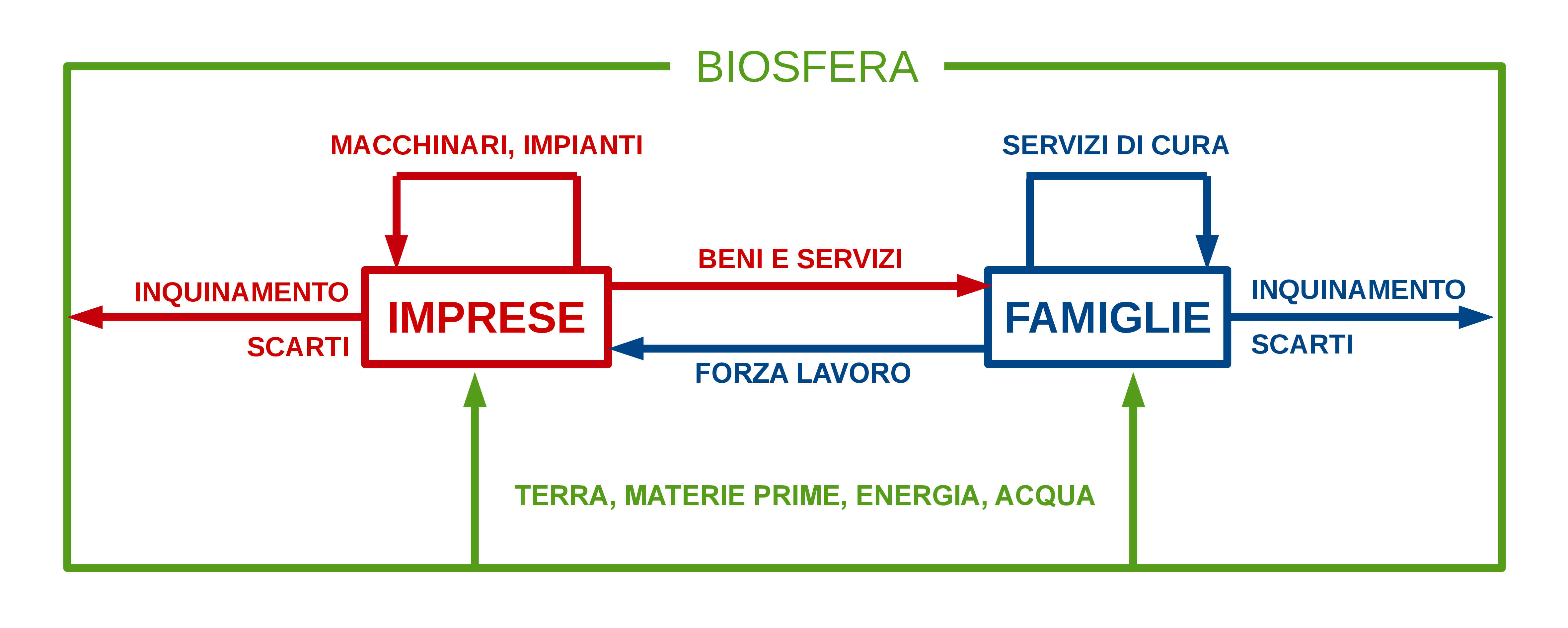 Incentivi (razionalità)Prezzi relativi (scelta tra alternative)Costo opportunità (valore della migliore alternativa)Rendita economica (beneficio di un’azione – beneficio della migliore alternativa)